Программа организации профессионального обучения и дополнительного профессионального образования лиц, пострадавших от последствий распространения новой коронавирусной инфекции
Утверждена Министерством просвещения РФ, Федеральной службой по надзору в сфере образования и науки, Федеральной службой по труду и занятости 17 августа 2020 года
Категории участников:
Граждане, находящиеся под риском увольнения (получившие уведомление от работодателя о неполном рабочем дне или неполной рабочей неделе, о ликвидации организации или сокращении численности или штата работников)
Выпускники образовательных организаций, завершивших обучение в 2020 году по программам:
среднего профессионального образования
высшего образования
среднего общего образования
 Граждане, ищущие работу (трудоспособные граждане, зарегистрировавшиеся в ЦЗН, в целях поиска подходящей работы и не стоящие на учете в ЦЗН как безработные)
Наша основная целевая аудитория – выпускники ОО
Образовательные программы – Экспресс программы ВорлдскиллсОбъем образовательных программ, независимо от их вида – 144 часа. Завершение обучения до 15.12.2020
Обучение – очное с применением дистанционных образовательных технологий
Выдаваемый документ:
 Скиллс-паспорт в электронной форме
и в зависимости от образовательной программы
свидетельство о профессии рабочего, должности служащего или
удостоверение о повышении квалификации
Квота Нижегородской области – 2300 человек
Компетенции: Малярные и декоративные работы, Сантехника и отопление, Холодильная техника и системы кондиционирования не представлены в связи с отсутствием Центров обучения
АЛГОРИТМ ЗАПИСИ НА САЙТЕ
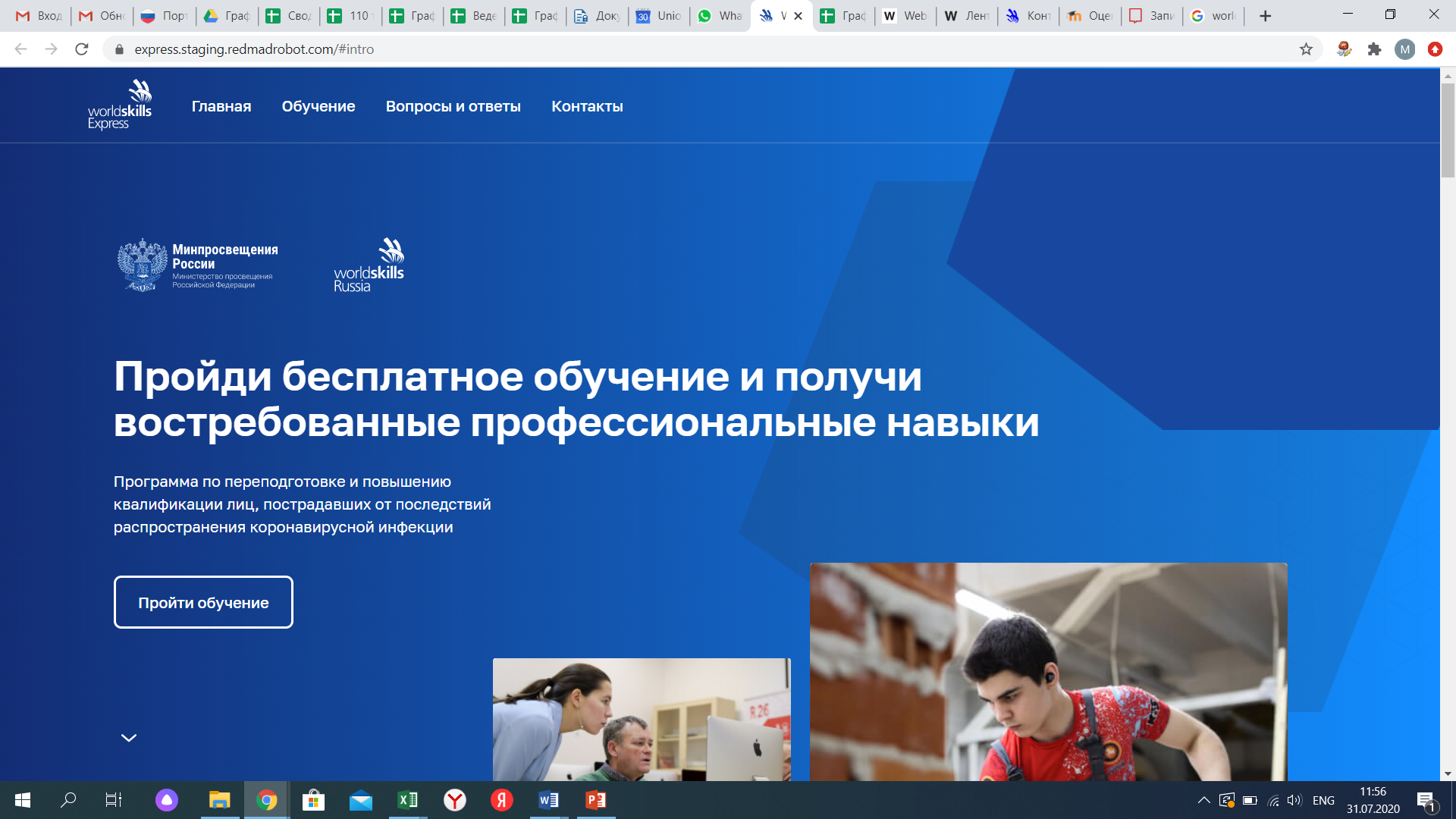 Нажать на кнопку
 «Пройти обучение»


ИЛИ



Выбрать регион
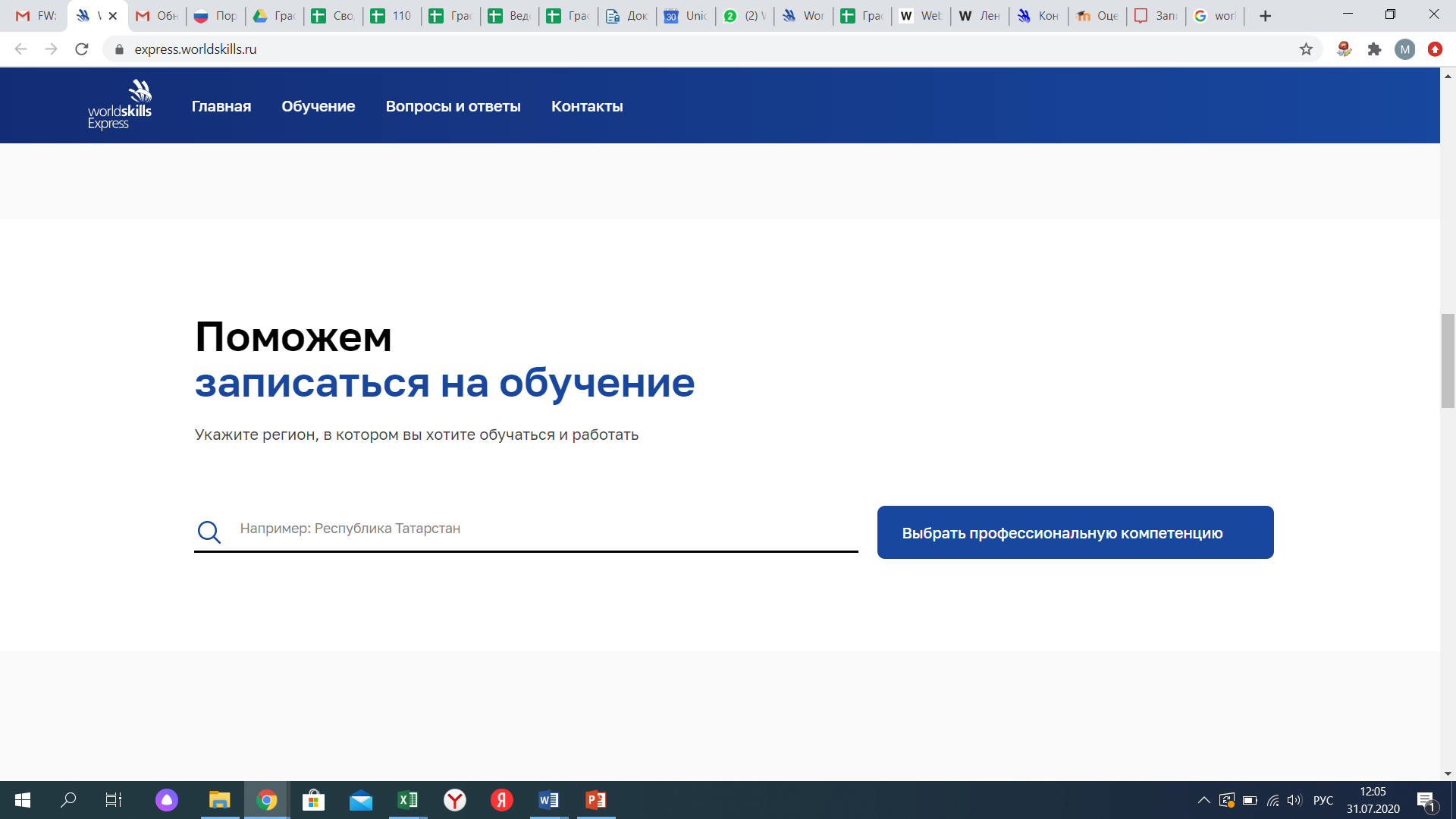 9
АЛГОРИТМ ЗАПИСИ НА САЙТЕ
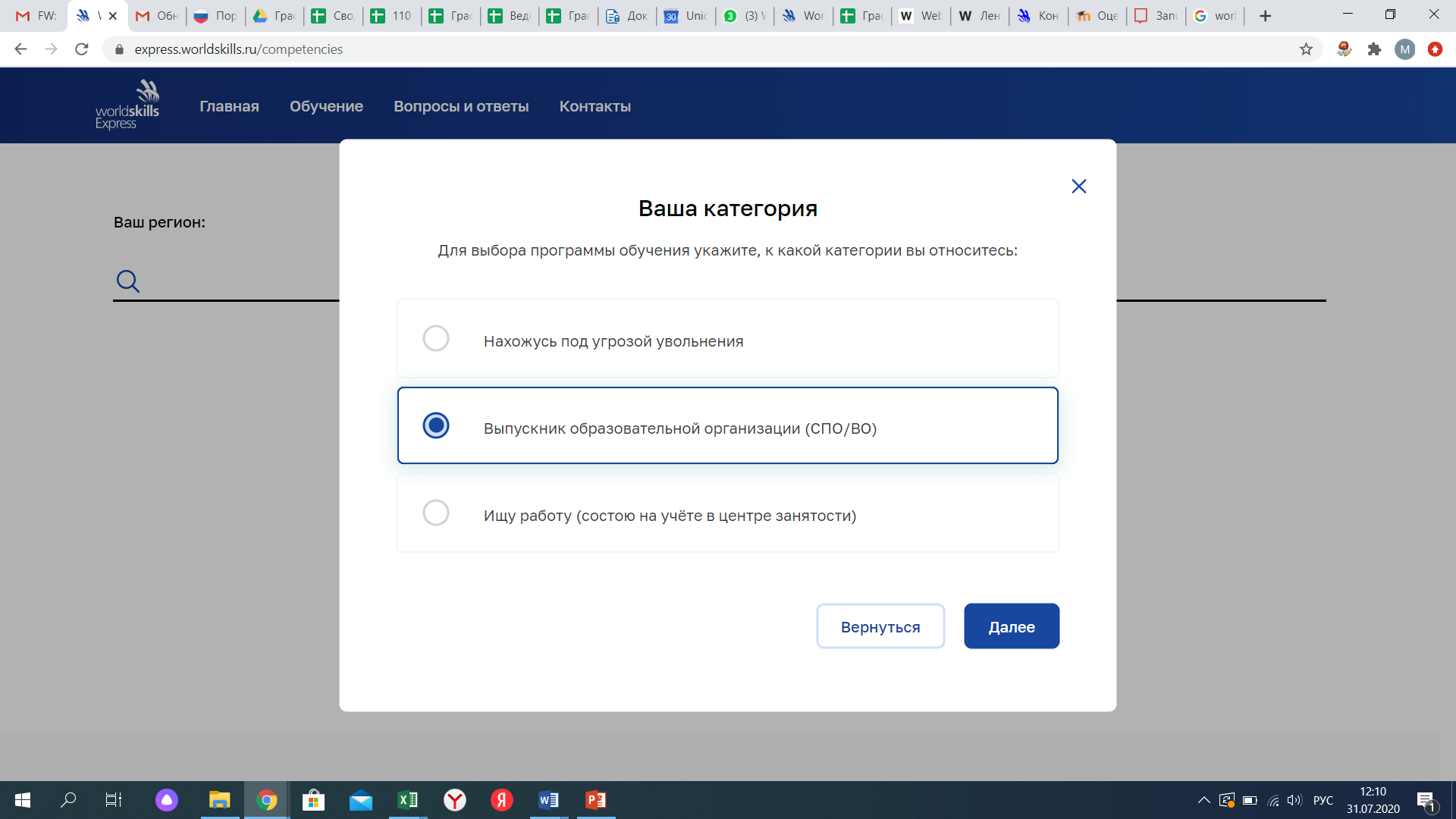 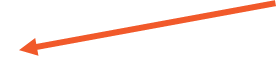 Для записи можно выбрать только одну из трех категорий
10
АЛГОРИТМ ЗАПИСИ НА САЙТЕ
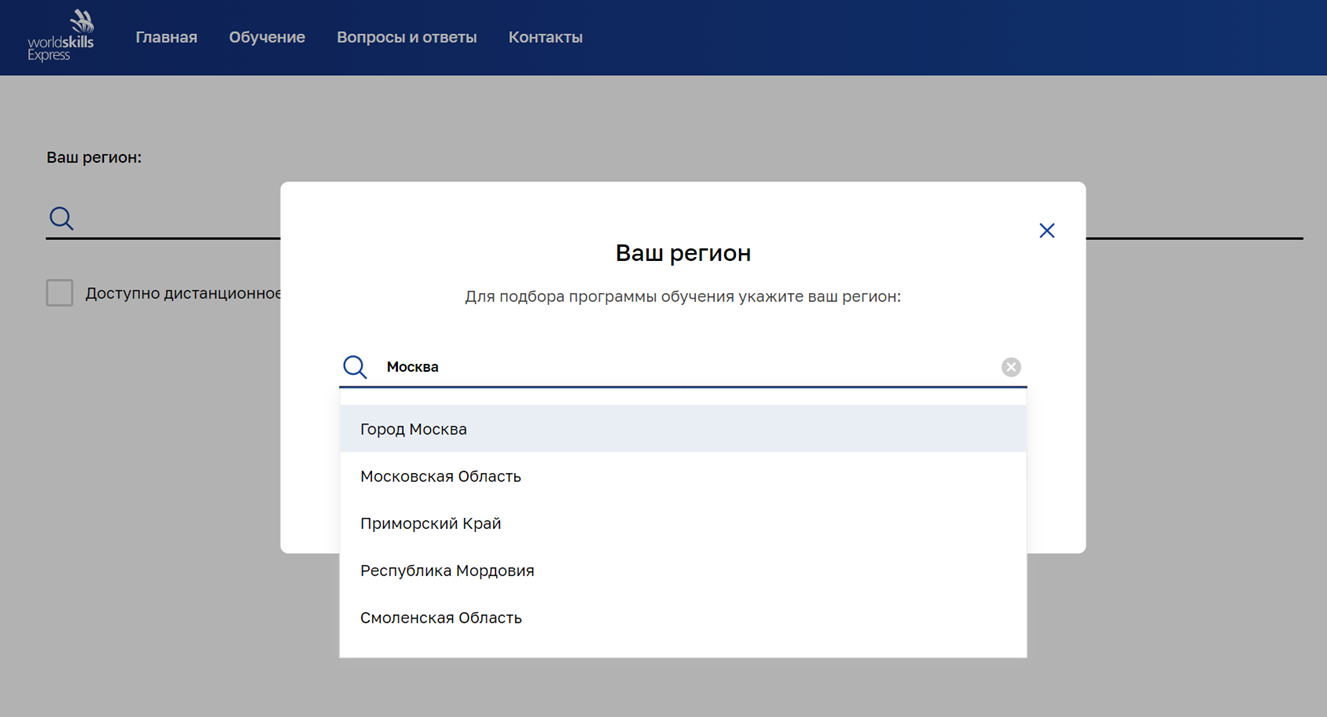 Для получения перечня доступных для обучения профессиональных компетенций необходимо выбрать регион из выпадающего списка
11
АЛГОРИТМ ЗАПИСИ НА САЙТЕ
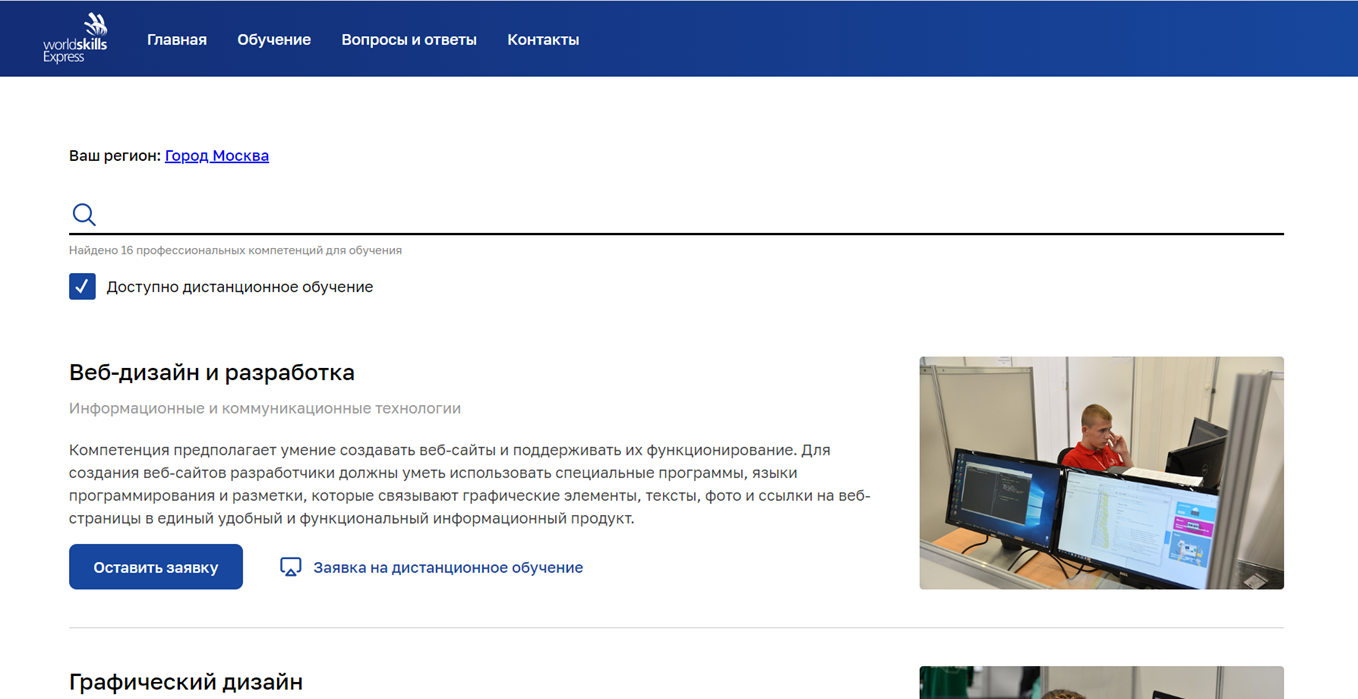 Открываются все компетенции в регионе
Есть возможность отфильтровать компетенции, по которым доступно дистанционное обучение
При подаче заявки программы дистанционного обучения выделены в отдельную категорию
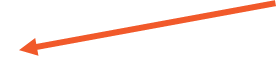 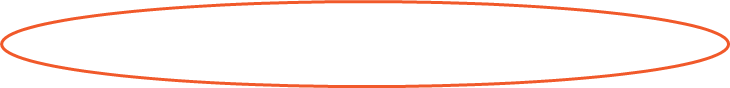 12
АЛГОРИТМ ЗАПИСИ НА САЙТЕ
Если есть центр обучения по выбранной компетенции – запись в выбранный центр
Если нет центра обучения по выбранной компетенции – запись к региональному оператору
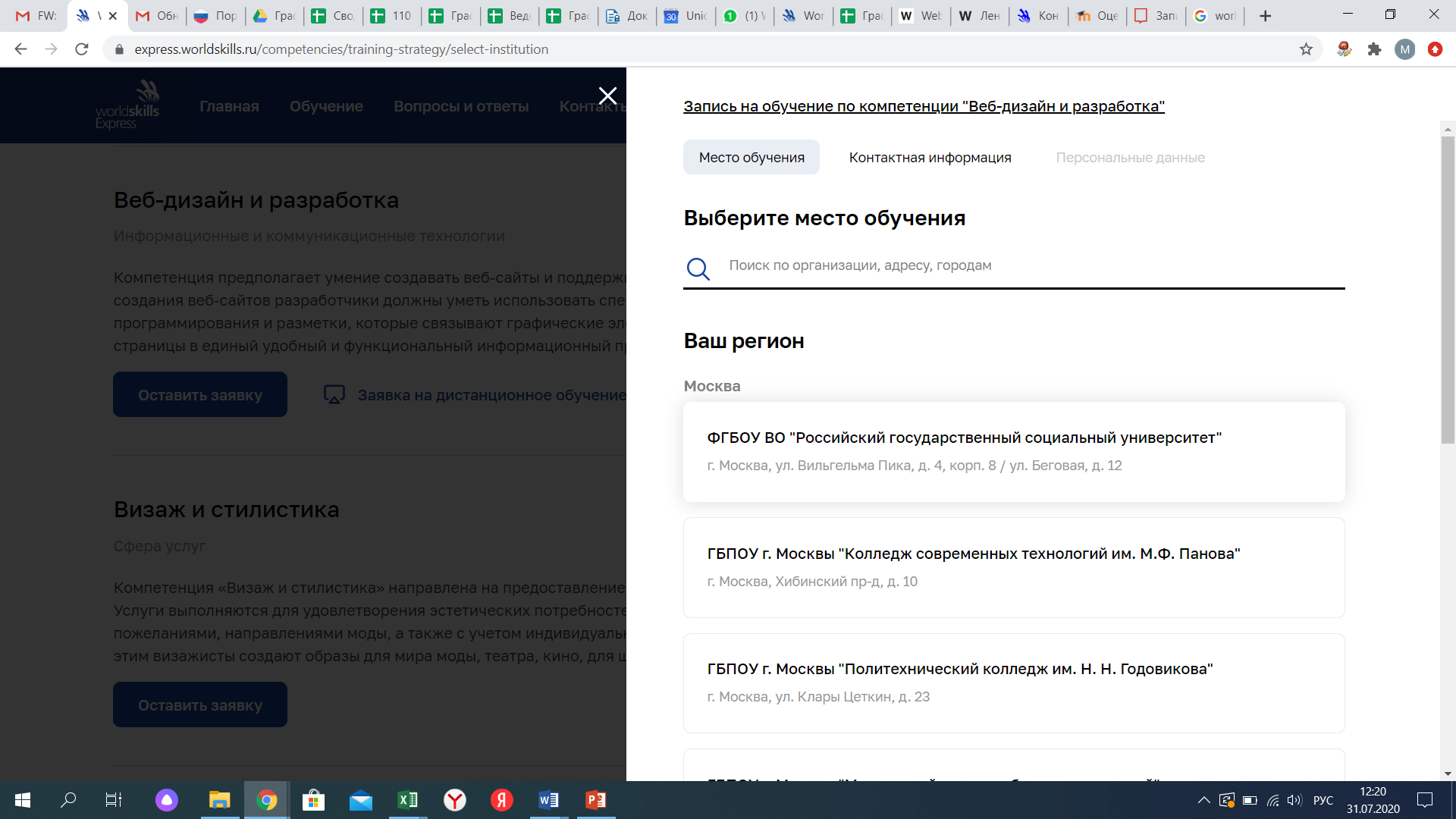 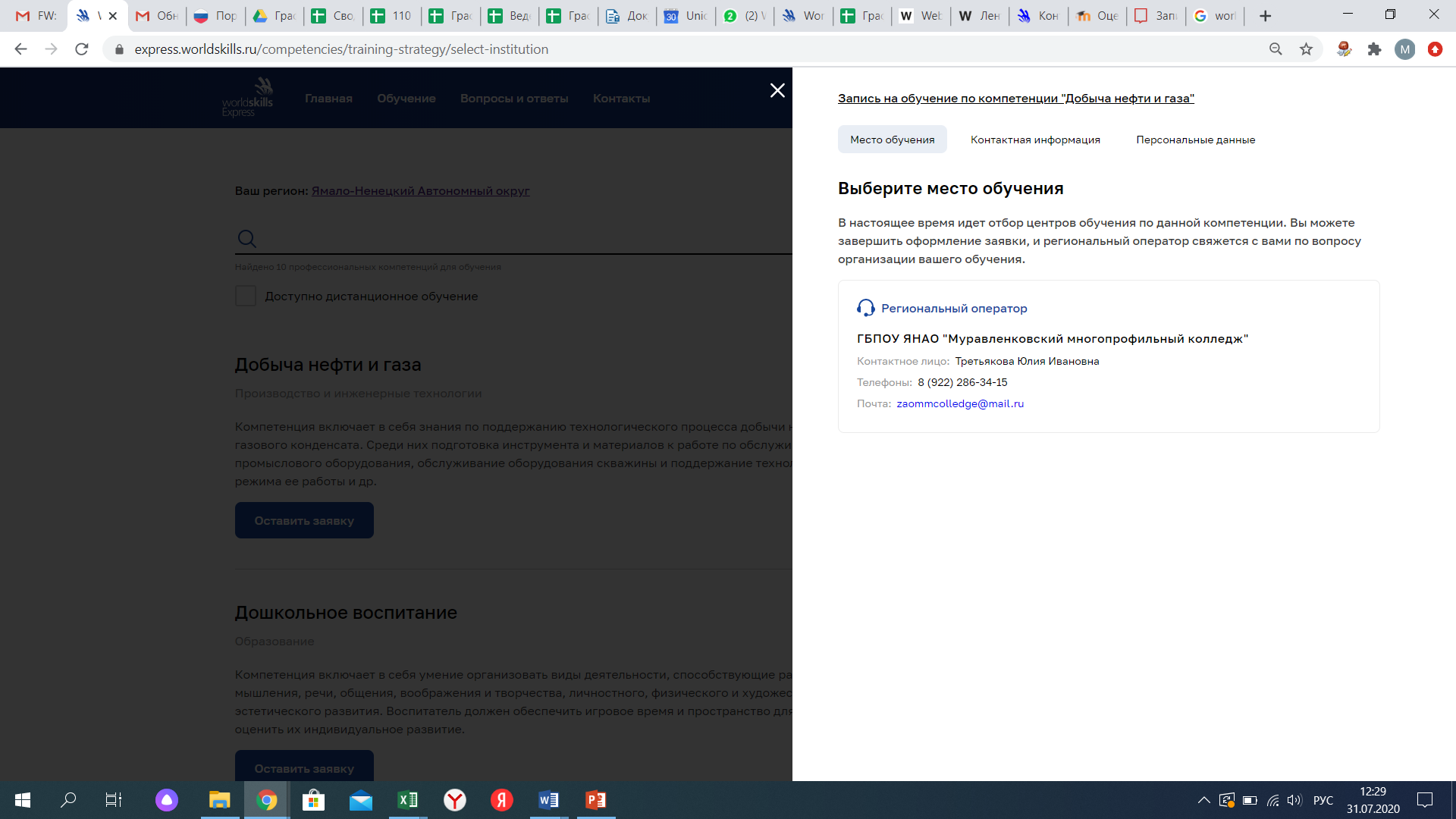 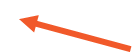 * Данные внесены на сайт без учета последнего ПКО (т.к. нет данных по администраторам)
13
АЛГОРИТМ ЗАПИСИ НА САЙТЕ
Должна быть внесена контактная информация
Должны быть внесены персональные данные (согласие)
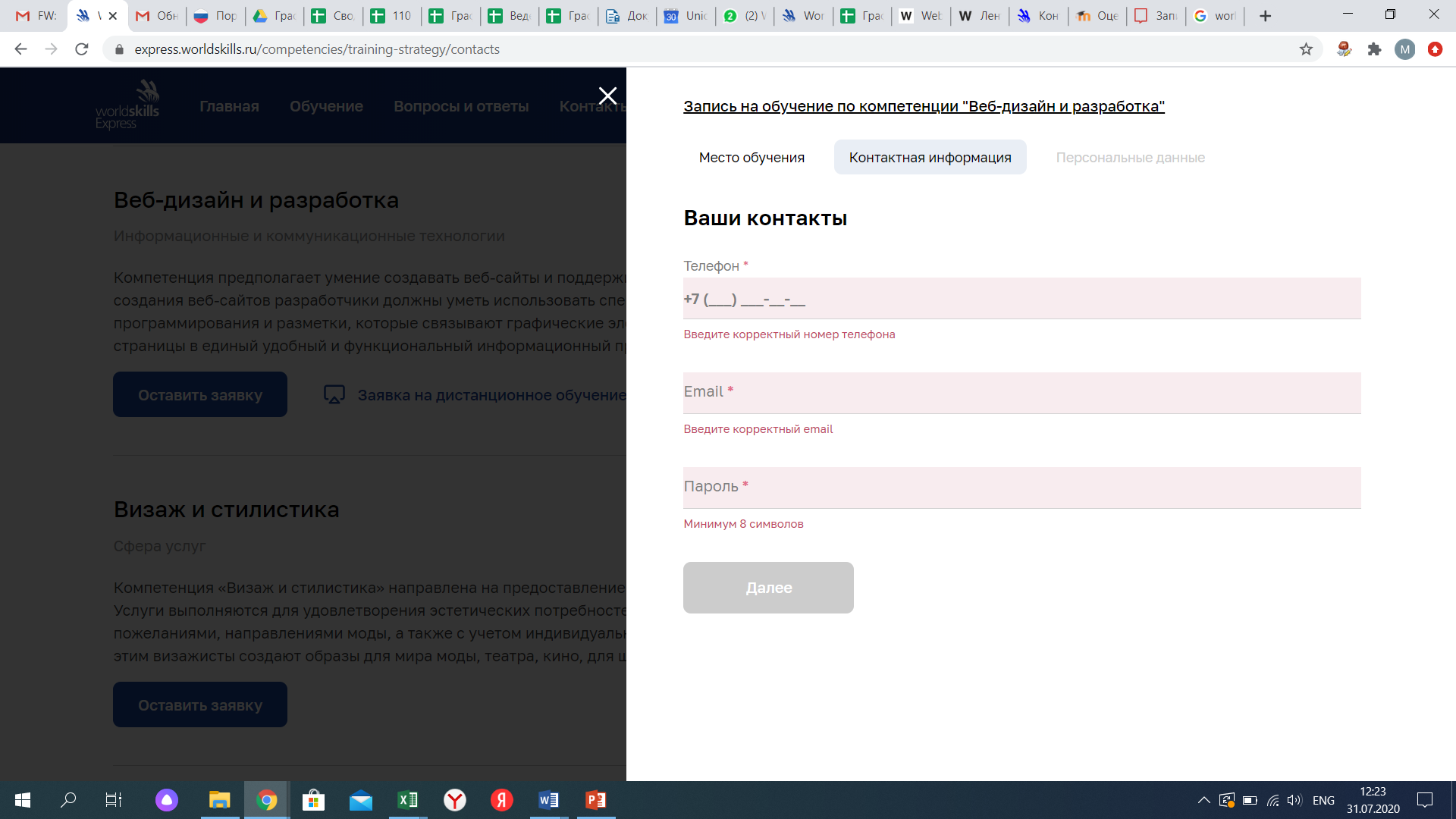 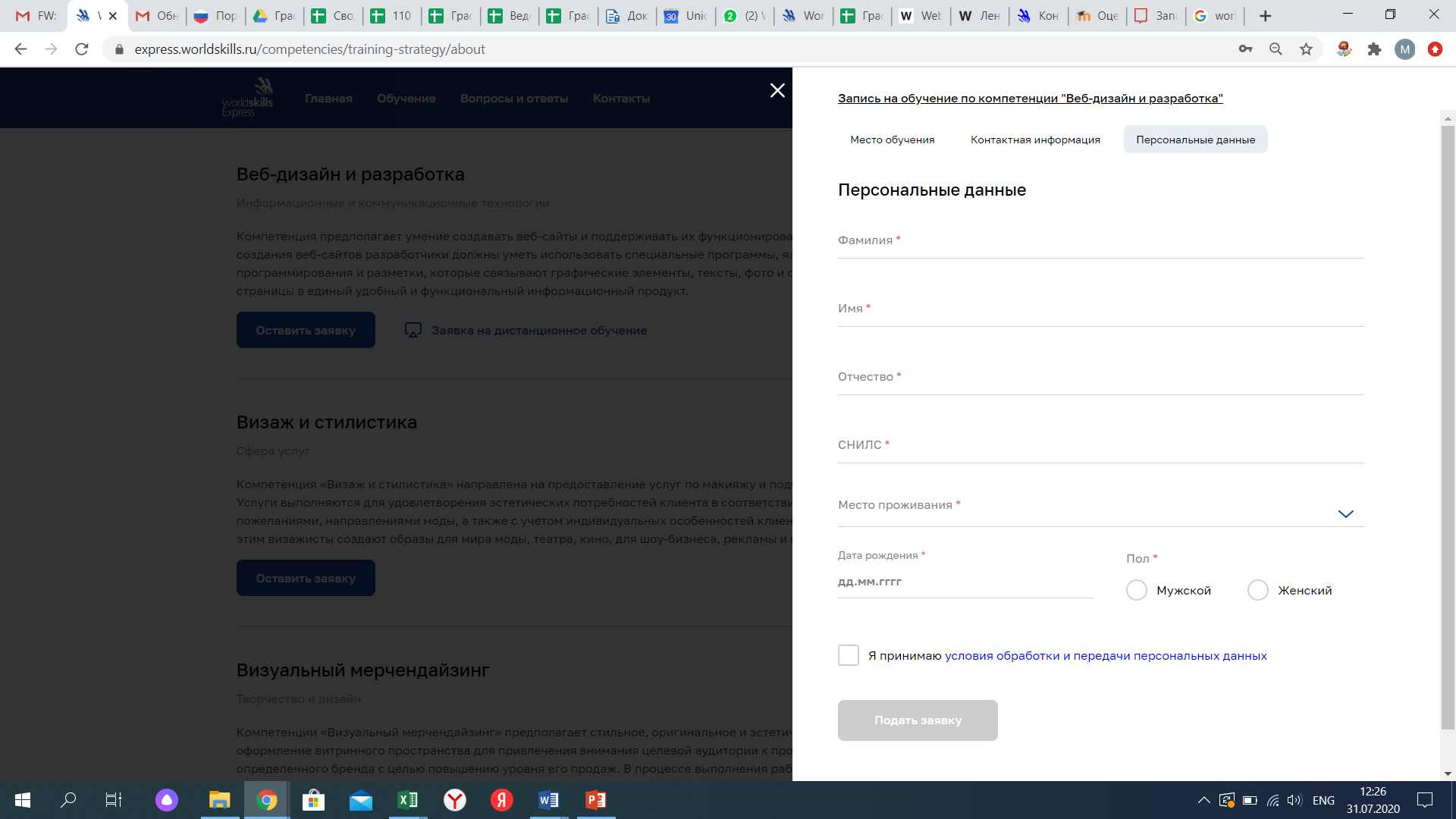 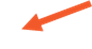 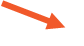 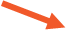 14
Первоочередная задача – Информированиепотенциальных участников Программы и приглашение на обучение:
Размещение информации на сайте образовательной организации.
Работа со своими выпускниками, в первую очередь с не трудоустроенными или работающими не по полученной профессии/специальности. Для работающих выпускников по полученной профессии/специальности - получение дополнительной компетенции или повышение квалификации по уже имеющейся компетенции.
Взаимодействие с общеобразовательными школами по месту расположения своей образовательной организации по выпускникам 11 классникам. 
Работа с предприятиями – работодателями по категории участников, находящихся под риском увольнения.
Взаимодействие с региональными центрами обучения по линии ответственных за трудоустройство в образовательной организации (Обращаем внимание, что информацию по лицам, ответственным за трудоустройство, представили  только 17 ПОО, а именно: БПТ, БГК, ББСХТ, ВЛАТТ, ДТБТ, ДТК, ЛПК, НТГХП, НКМБ, НСТ, ОМТ, ПСХТ, СИХТ, СерАПТ, СосАПТ, ШАТТ, ШКАИ. Срок представления информации был 18 сентября т.г.)
Внутренние резервы ПОО:
Не трудоустроены – 954 выпускника
Работают не по полученной профессии/специальности – 2201 выпускник
(по состоянию на 4 сентября 2020 года)
Информацию о проделанной работе по первоочередной задаче представляемна адрес электронной почты metod4199000@mail.ru
в формате таблицы Exel 
5 октября до 12 часов:



7 октября до 15 часов:
ДОПОЛНИТЕЛЬНЫЙ НАБОРЦЕНТРОВ ОБУЧЕНИЯ продолжается
ТРЕБОВАНИЯ К ЦЕНТРАМ ОБУЧЕНИЯ ВОРЛДСКИЛЛС
Лицензия на осуществление образовательной деятельности (дополнительное профессиональное образование, профессиональное обучение).

Преподаватели:
сертифицированные эксперты 
и (или) сертифицированные эксперты-мастера 
и (или) эксперты с правом и опытом проведения чемпионатов по стандартам Ворлдскиллс

Оборудование, соответствующее инфраструктурному листу по компетенции Ворлдскиллс

Ссылка: https://worldskills.ru/o-nas/zakupki/predvaritelnyij-kvalifikaczionnyij-otbor/
«Донабор Спец.программа 110»
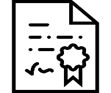 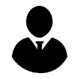 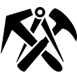 18
Внимание действующие ЦО!
Сверку всех выпускников ОО, записавшихся на обучение в ваш центр, на соответствие критериям участника Программы проводим в ежедневном режиме.
Информацию в свободной форме (Фамилия, имя, отчество, наименование ОО, которое закончил и год окончания) направляем до 16 часов на адрес, указанный ранее.